Projekt: ZŠ Červená Voda – moderní škola, registrační číslo projektu CZ.1.07/1.4.00/21.2543
Příjemce: Základní škola a mateřská škola Červená Voda, Červená Voda 341, 561 61
Název materiálu:
Oxidy  - ze vzorce vytvořit název
Autor materiálu:
Mgr. Fojtík František
Zařazení materiálu:
Ch, 8
Šablona:
Inovace a zkvalitnění výuky prostřednictvím ICT (III/2)
Předmět:
32-17-06
Sada:
32-17
Číslo DUM:
Ověření materiálu ve výuce:
Datum ověření:
8.3.2012
Mgr. Fojtík František
Ověřující učitel:
Třída:
VIII.
Materiál je určen k bezplatnému používání pro potřeby výuky a vzdělávání na všech typech škol a školských zařízení.
Jakékoliv další používání podléhá autorskému zákonu.
Tento výukový materiál vznikl v rámci Operačního programu Vzdělání pro konkurenceschopnost.
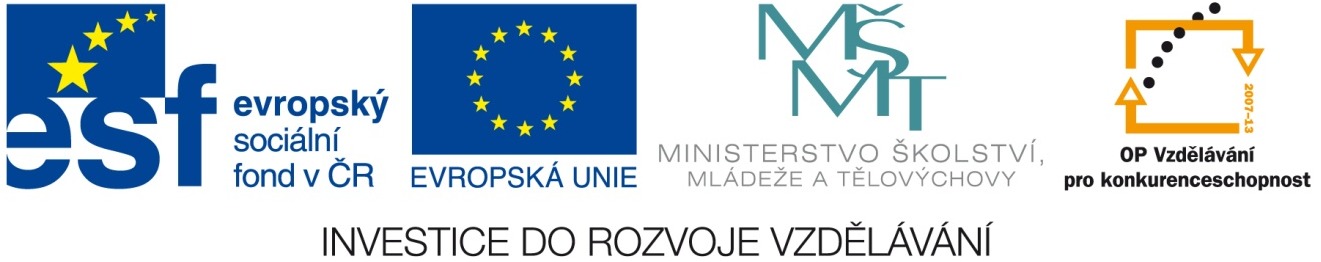 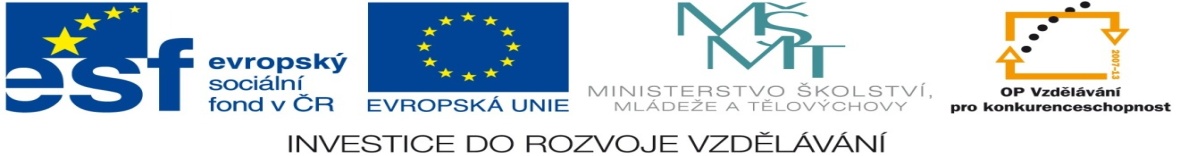 Projekt:	ZŠ Červená Voda – moderní škola, registrační číslo projektu CZ.1.07/1.4.00/21.2543
Příjemce:	Základní škola a mateřská škola Červená Voda, Červená Voda 341, 561 61
Metodický list



Podrobný metodický popis možností použití materiálu:
4.  vysvětlení krok za krokem (ox. číslo souhlasí)
5. vysvětlení krok za krokem (ox. číslo nesouhlasí)
6.  vše v jednom vzorci
7. vše v jednom vzorci
8.  procvičení tvorby názvů
Anotace materiálu:  Výklad tvorby názvů oxidů z jejich vzorce
SULFIDY
VYTVOŘIT ZE VZORCE NÁZEV
pojmenovat vzorec
Fe2 S3
III
-II
Fe2 S3
1. obrácené křížové pravidlo
ANO
2. je záporné oxidační číslo OK?
III
-II
Fe2 S3
3. vytvoříme název
sulfid
itý
železo
sulfid železitý
SiS2
pojmenovat vzorec
II
-I
Si S2
1. obrácené křížové pravidlo
(1)
NE!!
2. je záporné oxidační číslo OK?
IV
II
-II
-I
x 2
Si S2
3. je potřeba ho získat
IV
-II
Si S2
4. vytvoříme název
ičitý
křemík
sulfid
sulfid křemičitý
-II
I
Na2S
(1)
sulfid sodný
x 2
-II
-I
II
I
Ca S
(1)
(1)
sulfid vápenatý
sulfid manganistý
Mn2S7 
K2S
CS2
Cr2S3 
N2S5
HgS
PtS4
SS3
ClS2
ZnS
Au2S3
sulfid draselný
sulfid uhličitý
sulfid chromitý
sulfid dusičný
sulfid rtuťnatý
sulfid platičelý
sulfid sírový
sulfid chloričitý
sulfid zinečnatý
sulfid zlatitý
Autor:
Mgr. Fojtík Frant.
Základní škola a mateřská škola Červená Voda
fojtikfr@post.cz
říjen 2011